International Peace Day 2024Cultivating a Culture of Peace
Elementary School

GRPS in partnership with 
the Institute for Global Education
Elementary School

GRPS in partnership with 
the Institute for Global Education
What is International Peace Day?
Each year the International Day of Peace is observed around the world on 21 September. 
The United Nations General Assembly has declared this as a day devoted to strengthening the ideals of peace, through observing 24 hours of non-violence and cease-fire.
un.org/en/observances/international-day-peace
2024 Theme
The Values needed for a Culture of Peace: Respect for life, human rights and core freedoms; the promotion of non-violence through education, talking and cooperation; to promise to settle conflicts peacefully; and sticking to freedom, justice, democracy, tolerance, solidarity, cooperation, and understanding  among all people and nations.
This year is the 25th anniversary of the United Nations General Assembly’s Declaration and Program of Action on a Culture of Peace, that peace isn’t only the absence of conflict, but needs a positive, dynamic process where participation and dialogue is encouraged. Conflicts are solved in a spirit of understanding and cooperation.
https://www.un.org/en/observances/international-day-peace
“Peace is needed today more than ever. War and conflict are unleashing devastation, poverty, and hunger, and driving tens of millions of people from their homes. Climate chaos is all around. And even peaceful countries are gripped by gaping inequalities and political polarization.”
-United Nations Secretary-General António Guterres
https://www.un.org/en/observances/international-day-peace
The United Nations’ Sustainable Development Goals (SDGs)
Goal 1: No Poverty
Goal 2: Zero Hunger
Goal 3: Good Health and Well-Being
Goal 4: Quality Education
Goal 5: Gender Equality
Goal 6: Clean Water and Sanitation
Goal 7: Affordable and Clean Energy
Goal 8: Decent Work and Economic Growth
Goal 9: Industry, Innovation, and Infrastructure
Goal 10: Reduced Inequalities
Goal 11: Sustainable Cities and Communities
Goal 12: Responsible Consumption and Production
Goal 13: Climate Action
Goal 14: Life Below Water
Goal 15: Life on Land
Goal 16: Peace, Justice and Strong Institutions
Goal 17: Partnerships
https://www.un.org/sustainabledevelopment/sustainable-development-goals/
Goal 16: Peace, Justice, and Strong Institutions
Elementary School
Goal 16: Peace, Justice, and Strong Institutions
Goal 16 is about promoting peaceful and inclusive societies, providing access to justice for all and building effective, accountable and inclusive institutions at all levels. People everywhere should be free of fear from all forms of violence and feel safe as they go about their lives whatever their ethnicity, faith, or sexual orientation.
https://www.un.org/sustainabledevelopment/sustainable-development-goals/
What is a Culture of Peace?
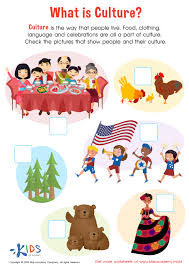 What is Culture?
Culture is a way of life that a group of people share, including language, food, art, religion, traditions and ways that people treat each other.
Think about your own family’s culture. What kinds of language, religion, art, holiday meals and music are in your home?
https://www.un.org/sustainabledevelopment/sustainable-development-goals/
What is Peace?
Let’s watch this video
Let’s talk about it
What does PEACE mean to you?
What does peace mean?
Why is peace important?
What is conflict?
Let’s watch this video
Examples
Sesame Street: Robin Williams: Conflict
Who will get the last cupcake?
Who will get the green or purple marker?
What other examples can you think of?
Applying it in the classroom
What can you do every day to resolve conflict?
Differences to celebrate
Let’s watch this video
Inclusive Societies
So Many Colors, So Many Shapes | Diversity Song | The Singing Walrus
Our differences make us stronger
Celebrating our differences and our unique attributes makes our societies better
What wonderful examples can you think of in our community or classroom?
Thank you!
International Peace Day 2024Cultivating a Culture of Peace
Middle and High School

GRPS in partnership with 
the Institute for Global Education
Middle and High School

GRPS in partnership with 
the Institute for Global Education
What is International Peace Day?
Each year the International Day of Peace is observed around the world on 21 September. 
The United Nations General Assembly has declared this as a day devoted to strengthening the ideals of peace, through observing 24 hours of non-violence and cease-fire.
un.org/en/observances/international-day-peace
2024 Theme
The Values needed for a Culture of Peace: Respect for life, human rights and core freedoms; the promotion of non-violence through education, talking and cooperation; to promise to settle conflicts peacefully; and sticking to freedom, justice, democracy, tolerance, solidarity, cooperation, and understanding  among all people and nations.
This year is the 25th anniversary of the United Nations General Assembly’s Declaration and Program of Action on a Culture of Peace, that peace isn’t only the absence of conflict, but needs a positive, dynamic process where participation and dialogue is encouraged. Conflicts are solved in a spirit of understanding and cooperation.
https://www.un.org/en/observances/international-day-peace
“Peace is needed today more than ever. War and conflict are unleashing devastation, poverty, and hunger, and driving tens of millions of people from their homes. Climate chaos is all around. And even peaceful countries are gripped by gaping inequalities and political polarization.”
-United Nations Secretary-General António Guterres
https://www.un.org/en/observances/international-day-peace
The United Nations’ Sustainable Development Goals (SDGs)
Goal 1: No Poverty
Goal 2: Zero Hunger
Goal 3: Good Health and Well-Being
Goal 4: Quality Education
Goal 5: Gender Equality
Goal 6: Clean Water and Sanitation
Goal 7: Affordable and Clean Energy
Goal 8: Decent Work and Economic Growth
Goal 9: Industry, Innovation, and Infrastructure
Goal 10: Reduced Inequalities
Goal 11: Sustainable Cities and Communities
Goal 12: Responsible Consumption and Production
Goal 13: Climate Action
Goal 14: Life Below Water
Goal 15: Life on Land
Goal 16: Peace, Justice and Strong Institutions
Goal 17: Partnerships
https://www.un.org/sustainabledevelopment/sustainable-development-goals/
Goal 16: Peace, Justice, and Strong Institutions
Middle and High School
Goal 16: Peace, Justice, and Strong Institutions
Goal 16 is about promoting peaceful and inclusive societies, providing access to justice for all and building effective, accountable and inclusive institutions at all levels. People everywhere should be free of fear from all forms of violence and feel safe as they go about their lives whatever their ethnicity, faith, or sexual orientation.
https://www.un.org/sustainabledevelopment/sustainable-development-goals/
What is a Culture of Peace?
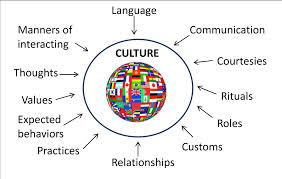 What is Culture?
Culture is a way of life that a group of people share, including language, food, art, religion, traditions and ways that people treat each other.
Think about your own family’s culture. What kinds of language, religion, art, holiday meals and music are in your home?
https://www.continued.com/early-childhood-education/ask-the-experts/what-is-culture-23709
https://www.un.org/sustainabledevelopment/sustainable-development-goals/
What is Peace?
Let’s watch this video
Let’s talk about it
Why should young people contribute to peace?
How can you contribute to peace?
International
National
Our Community
Our School
Why is peace important?
What is conflict?
Let’s watch this video
Examples
Sesame Street: Robin Williams: Conflict
Who will get the last cupcake?
Who will get to take pictures of the football game for yearbook?
What other examples can you think of?
Applying it in the classroom
What can you do every day to resolve conflict?
Differences to celebrate
Let’s watch this video
Inclusive Societies
What does diversity mean?
Our differences make us stronger
Celebrating our differences and our unique attributes makes our societies better
What wonderful examples can you think of in our community or classroom?
Thank you!